SVJETSKI DAN KREDITNIH UNIJA 2015.“People helping people”
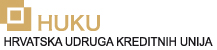 Što su kreditne unije?
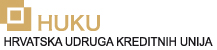 Kreditne unije su financijske institucije sa sjedištem u Republici Hrvatskoj koje su od HRVATSKE NARODNE BANKE dobile odobrenje za rad
Osnovane su po jednom od načela:
načelu zaposlenja ili 
načelu zanimanja / profesije ili 
teritorijalnom načelu.
Kreditne unije u RH počivaju na temeljiva DRUŠTVENE KORISNOSTI I NAČELU UZAJAMNOSTI
Članstvo u kreditnoj uniji
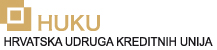 Zakonom o kreditnim unijama je propisano tko može biti član kreditne unije i na koji način može pristupiti
Članovi kreditne unije mogu biti samo osobe koje imaju ZAJEDNIČKI INTERES i djeluju zajedno ciljem UNAPRJEĐENJA i ZAŠTITE MEĐUSOBNOG INTERESA na NAČELU FINANCIJSKE UZAJAMNOSTI
Članovi kreditne unije mogu biti samo:
trgovci pojedinci i obrtnici sa sjedištem u RH i
fizičke osobe s prebivalištem u RH.
1 član = 1 glas
Poslovi kreditne unije
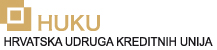 Zakonom o kreditnim unijama je propisano da kreditna unija može obavljati djelatnost koje obuhvaća samo sljedeće poslove i to samo ZA SVOJE ČLANOVE:
Primati novčane depozite članova kreditne unije u domaćoj valuti,
Odobravati kredite članovima kreditne unije u domaćoj valuti,
Obavljati mjenjačke poslove za članove kreditne unije,
Dodjeljivati novčanu pomoć članovima kreditne unije,
Davati jamstva za obveze članova kreditne unije u domaćoj valuti.
Kako je sve počelo?
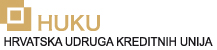 Smatra se da je prva kreditna unija osnovana 1844. godine u Rochdale, Engleska
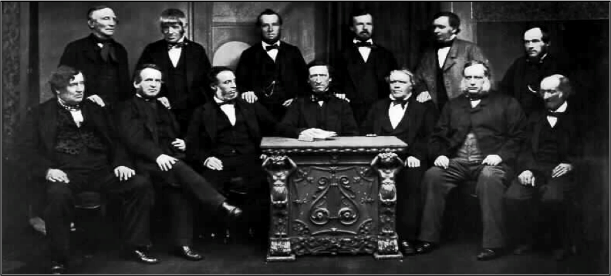 Kreditne unije – u Europi
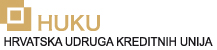 1846. godine u Njemačkoj – Herman Schulze-Delitzsche osnivač njemačkog kreditnog zadrugarstva 
1848. godine Friedrich Wilhlem Reiffeisen osniva prvu kreditnu uniju u Njemačkoj 
1862. godine osnovana u Pitomači, Hrvatska osnovana Prva obrtna štedno-kreditna zadruga
1866. godine u Italiji Luigi Luzatti osnovao prvu zadružnu banku
1900. godine u Kanadi Alphonse Desjardins osnovao La Caisse Populaire de Levis
Kreditne unije – u svijetu
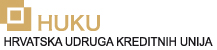 1900. godine u Kanadi Alphonse Desjardins osnovao La Caisse Populaire de Levis
1907. godine u Indiji Edward A. Filene osniva zadružne kreditne udruge 
1909. godine donesen prvi zakon o kreditnim unijama u SAD–u
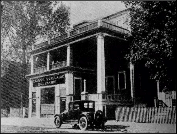 Kreditne unije - zanimljivosti
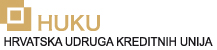 1934. godine osnovano je američko udruženje kreditnih unija
1948. godine određeno je da se Svjetski dan kreditnih unija obilježava svake godine treći četvrtak u mjesecu listopadu
1954. godine osnovana je prva škola za osoblje kreditne unije pri University of Wisconsin School of Business
1977. u SAD–u određene kreditne unije nude VISA kreditnu karticu i 1983. godine Mastercard karticu
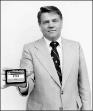 Kreditne unije - zanimljivosti
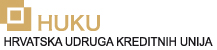 1984. godine u spomen obilježavanja 50. godišnjice osnivanja američkog udruženja kreditnih unija izrađena je i prva poštanska marka 
2004. godine u SAD–u otvoren je i prvi muzej kreditnih unija
2008. godine predsjednik Bush je potpisao zakon prema kojem su štedni depoziti članova kreditnih unija osigurani do iznosa od $250.000; umjesto dotadašnjih $100.000 
Svaki treći Amerikanac je član kreditne unije
World Council of Credit Unions
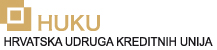 1970-ih osnovano je svjetsko udruženje kreditnih unija koje prema podacima iz 2014. godine broji 57.480 kreditnih unija i sveukupno 217.373.324 članova te je kroz svoje djelovanje prisutno u 105 država
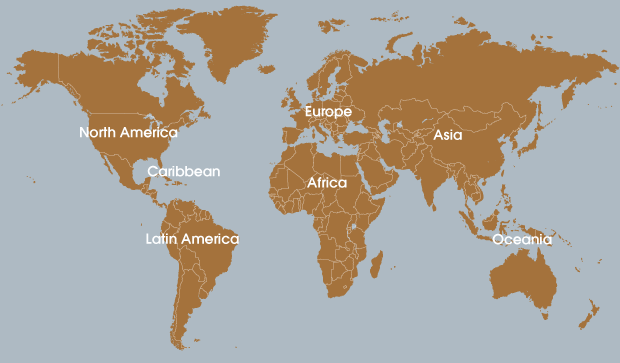 World Council of Credit Unions
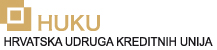 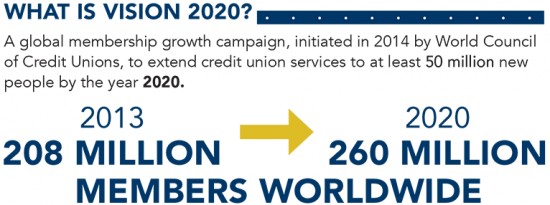 World Council of Credit Unions
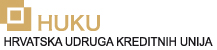 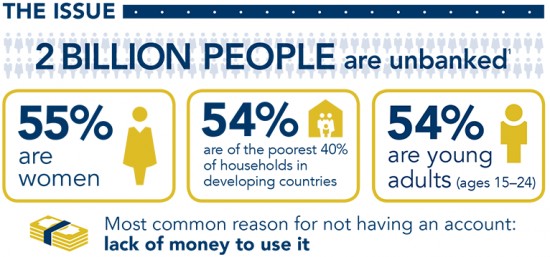 European Network of Credit Unions
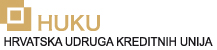 Iako su kreditne unije u Europskoj uniji regulirane i povjerene superviziji svake pojedine države članice, s obzirom na posredan utjecaj EU zakonodavstva, 6 europskih udruga kreditnih unija i WOCCU stvorili su europsku mrežu kreditnih unija
Neke od zadaća ENCU je, između ostalog, osvijestiti EU policymaker–a o važnosti, strukturi i ulozi kreditnih unija u EU i svakoj pojedinoj državi članici te brojni drugi
U prosincu 2014. godine u Europskom Parlamentu stvorena je neformalna interesna skupina sa zadaćom upoznavanja svih sudionika o važnosti kreditnih unija za mikrofinanciranje
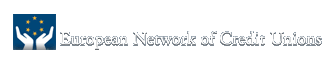 HRVATSKA UDRUGA KREDITNIH UNIJA
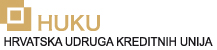 HRVATSKA UDRUGA KREDITNIH UNIJA osnovana je 2011. godine i danas broji 16 članica 
Naša djelovanje usmjereno je na:
promicanje i zastupanje interesa kreditnih unija, 
davanje mišljenja i prijedloga državnim tijelima pri donošenju propisa iz područja djelovanja kreditnih unija
pružanje stručne i druge pomoći pri poslovanju kreditnih unija,
pomoć pri osnivanju novih kreditnih unija
organiziranje stručnih savjetovanja,
razvijanje programa međunarodne suradnje
HRVATSKA UDRUGA KREDITNIH UNIJA– korisnost
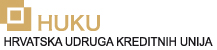 “Ljudi pomažu ljudima”
Društvo odgovorno poslovanje:
Sudjelujemo u programima financijskog opismenjavanja svojih članova
Humanitarnim akcijama, edukativnim programima za mlade...
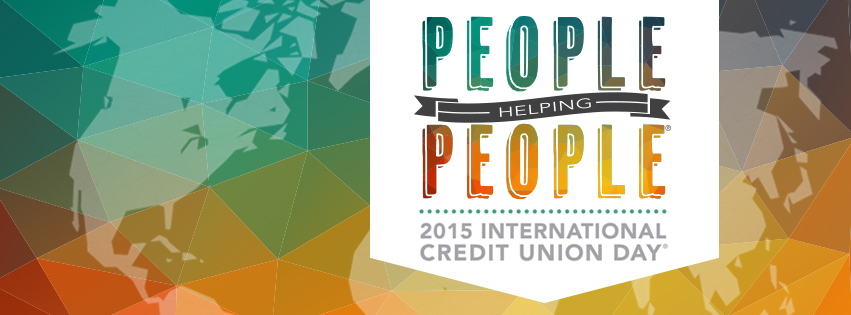 Hvala na pozornosti
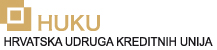 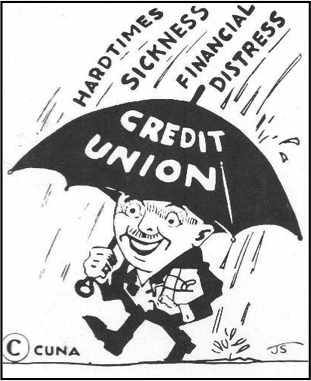